Supervision - Causes et Traitement des pannes – Consommation anormale
Formation Citybox Télégestion
Formation à la solution Citybox
mardi 8 décembre 2015
1
Pré-requis
Modules nécessaires

PRESENTATION DE LA SOLUTION CITYBOX
ROLES ET PERIMETRES D'ACTION 
NAVIGATION SLV
VISUALISATION DES DONNEES SLV


Matériel nécessaire au formé

Ordinateur avec accès internet


Infos nécessaires
Adresse portail Web
Compte d’accès SLV (créé et donné par Central Admin)
Formation à la Solution Citybox
mardi 8 décembre 2015
2
Objectifs
- Comprendre les étapes spécifiques dans le cadre d’une alarme de consommation anormale
Formation à Solution Citybox
mardi 8 décembre 2015
3
Rappel des différentes alarmes
Formation à Solution Citybox
mardi 8 décembre 2015
4
[Speaker Notes: Communication (perte passerelle, nœud non communiquant)

Défaut sur entrée (ouverture de porte, perte départ) 
Lampe (Panne de lampe, erreur commande ballast, panne de nœud)
Consommation anormale (Consommation anormale)]
Apparition du défaut
La mesure n’est pas un défaut, on est dans le cadre d’une alarme sur « donnée brute » 

 En général, on doit donc mettre une alarme pour surveiller les données brutes, qui se déclenche en fonction des conditions paramétrées (comparaison à la veille et/ou à des triggers, paramétrage fait par le configurateur)
Formation à la Solution Citybox
mardi 8 décembre 2015
5
Analyse
SLV
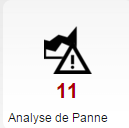 Dans l’onglet « Analyse de Panne » de SLV
 Sélectionner l’armoire défaillante et le compteur en question
 Généralement, cela revient à constater la chute de valeur lors d’un clic sur l’onglet en défaut 
 A partir de la puissance perdue, estimer le nombre de lampes qui nécessitent un traitement (afin d’éviter toute action curative partielle)
 DEFAUT QUALIFIE
 DECLENCHEMENT MAINTENANCE
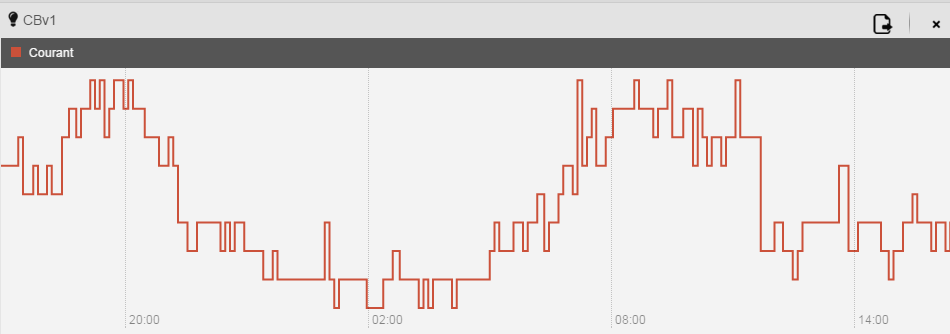 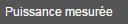 Formation à la Solution Citybox
mardi 8 décembre 2015
6
Analyse avancée
Regarder si les paramètres « usuels » (puissance, tension, courant) présentent bien un comportement particulier dans l’onglet Consommation.
Sinon remonter au niveau 2, si besoin, le tableau suivant accompagné de la courbe montrant la chute de puissance associée :
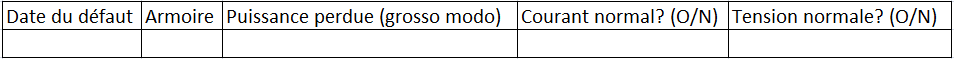 Formation à la Solution Citybox
mardi 8 décembre 2015
7
Remise en service
Constater le retour à la normale et à la stabilité de la donnée brute
 Pour les alarmes de comparaison à la veille, le retour à la normale signifie une nuit complète à la valeur habituelle
DEFAUT TRAITE
Formation à la Solution Citybox
mardi 8 décembre 2015
8
Notions clés
Comment valide-t-on l’existence du défaut « consommation anormale »?
On constate en général la chute brutale d’une valeur donnée.
Une fois le défaut résolu, que dois-je faire?
ATTENDRE une nuit stable complète puis acquitter l’alarme.
Formation à la Solution Citybox
mardi 8 décembre 2015
9
Supervision – Causes et traitement des pannes – EXERCICE 4 – Consommation anormale
Formation – Solution Citybox
12/8/2015
10
Exercice 4
Vous recevez le message suivant :





Quels sont les choix que vous devez faire?
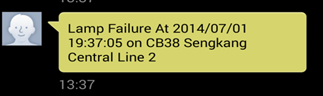 Formation – solution Citybox
12/8/2015
11
Exercice 4
La première étape est de caractériser le type de défaut





Ici, nous avons une consommation anormale.
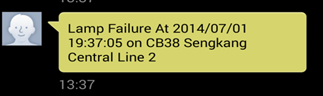 Formation – solution Citybox
12/8/2015
12
Exercice 4
Sur SLV, je choisis le menu Analyse de panne :


Ensuite, je choisis l’équipement dans le menu déroulant se situant sur la gauche de l’écran :
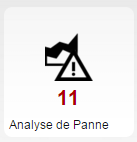 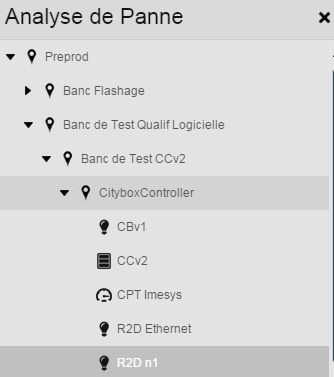 Formation – solution Citybox
12/8/2015
13
Exercice 4
Ensuite, regarder la courbe correspondant à la bonne armoire entre deux dates qui incluent la date d’apparition du défaut et la veille de son apparition

Vous devriez remarquer un changement (normalement une chute) frappant
Formation – solution Citybox
12/8/2015
14
Exercice 4
Vous avez maintenant validé l’existence du défaut et vous devez donc agir afin d’y remédier
Cela implique de contacter votre équipe de maintenance pour obtenir des informations complémentaires venant du terrain
A priori, l’équipe de maintenance va procéder à la fermeture de la porte et vous le notifier
Formation – solution Citybox
12/8/2015
15
Exercice 4
Avant d’aller plus loin, vous devez vous assurer que l’action a bien été effectuée.
Pour cela, procéder comme précédemment. Vérifier que le rond rouge a disparu et que la courbe relative au défaut montre bien le changement d’état. De plus VOUS DEVEZ ATTENDRE une nuit COMPLETE stable pour continuer
Formation – solution Citybox
12/8/2015
16
Exercice 4
A présent, vous êtes certain que le défaut a été corrigé. Vous pouvez donc acquitter l’alarme correspondante.
Pour cela, se rendre dans le menu Alarmes :


Et choisir la géozone correspondante dans le menu déroulant de gauche :
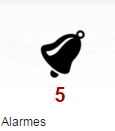 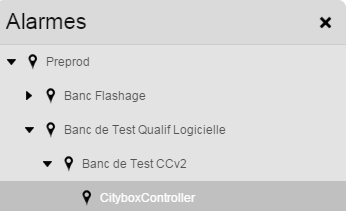 Formation – solution Citybox
12/8/2015
17
Exercice 4
Dans la console principale, sélectionner l’alarme et cliquer sur le bouton « commissionner » en haut à droite :



Remplissez ici les raisons qui vous permettent de bien valider la résolution du défaut:
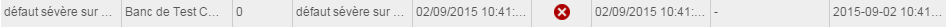 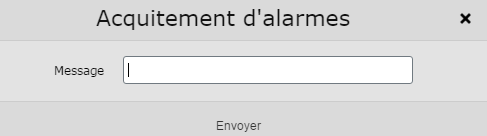 Formation – solution Citybox
12/8/2015
18
Exercice 4
En réalité, il y a un problème… L’équipe de maintenance s’est rendue sur site et a trouvé que le défaut n’a jamais existé. 
Vous avez bien reçu un SMS mais vous ne voyez pas réellement une chute au niveau des courbes

 Peut-être faut-il modifier légèrement le seuil de détection ? Contacter le configurateur
Formation – solution Citybox
12/8/2015
19